МБОУ «Эколого-биологический лицей №35»
Применение метода интервалов для решения неравенств
урок алгебры в 9 классе
Метод интервалов — универсальный метод решения неравенств.
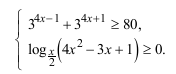 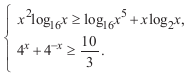 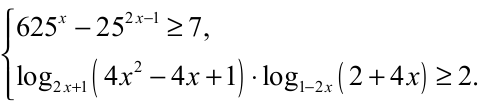 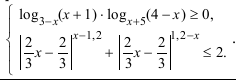 Обобщённый метод интервалов
Схема решения:
1. Привести неравенство к такому виду, где в левой части находится функция , а в правой 0.
2. Найти область определения функции 
3. Найти нули функции , то есть – решить уравнение  
4. Изобразить на числовой прямой область определения и нули функции.
5. Определить знаки функции  на полученных интервалах.
6. Выбрать интервалы, где функция принимает необходимые значения и записать ответ.
-
+
+
х
-2
3
Устно
Решите неравенство:(х+2)(х-3)   0.
Решение:
х
Ответ:
Устно
+
-
+
х
-5
3
2. При каких значениях х имеет смысл выражение
?
Решение:
Ответ:
Самостоятельная работа
Вариант 1.
Вариант 2.
№1. Решите методом интервалов неравенства:
а)
а)
б)
б)
№2. Найдите область определения функции:
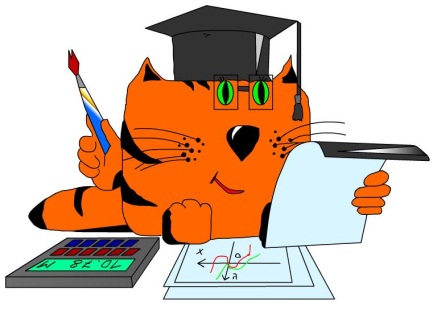 Желаю удачи!
!
x
x
x
x
Проверь своё решение
Вариант 1.
Вариант 2.
№1. Решите методом интервалов неравенства:
а)
а)
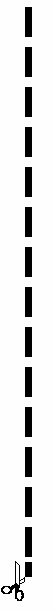 +
–
+
+
–
+
-3
-4
2,5
0,4
Ответ:
Ответ:
б)
б)
+
–
+
+
–
+
-3/2
-2/3
1/2
1/3
Ответ:
Ответ:
x
x
Проверь своё решение
Вариант 1.
Вариант 2.
№2. Найдите область определения функции:
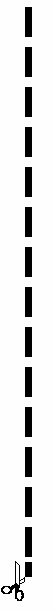 Решение.
Решение.
–
–
–
–
+
+
0
0
6
7
Ответ:
Ответ:
Оценка самостоятельной работы
За каждый верно выполненный пример – поставьте 1 балл.
0 баллов – плохо,  «2».
1 балл – удовлетворительно, «3».
2 балла – хорошо, «4».
3 балла – отлично, «5».
№ 1.
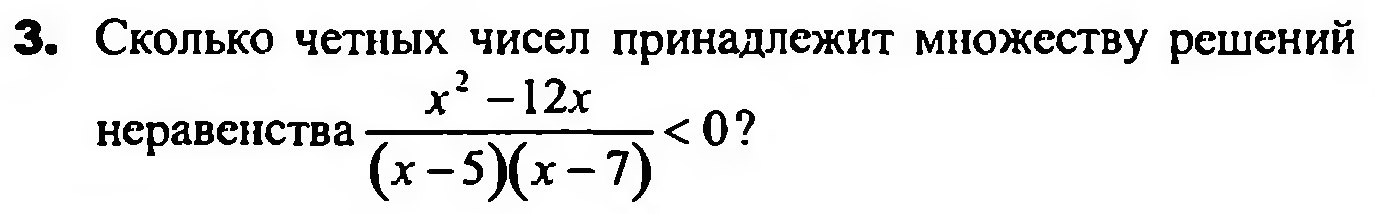 № 2.
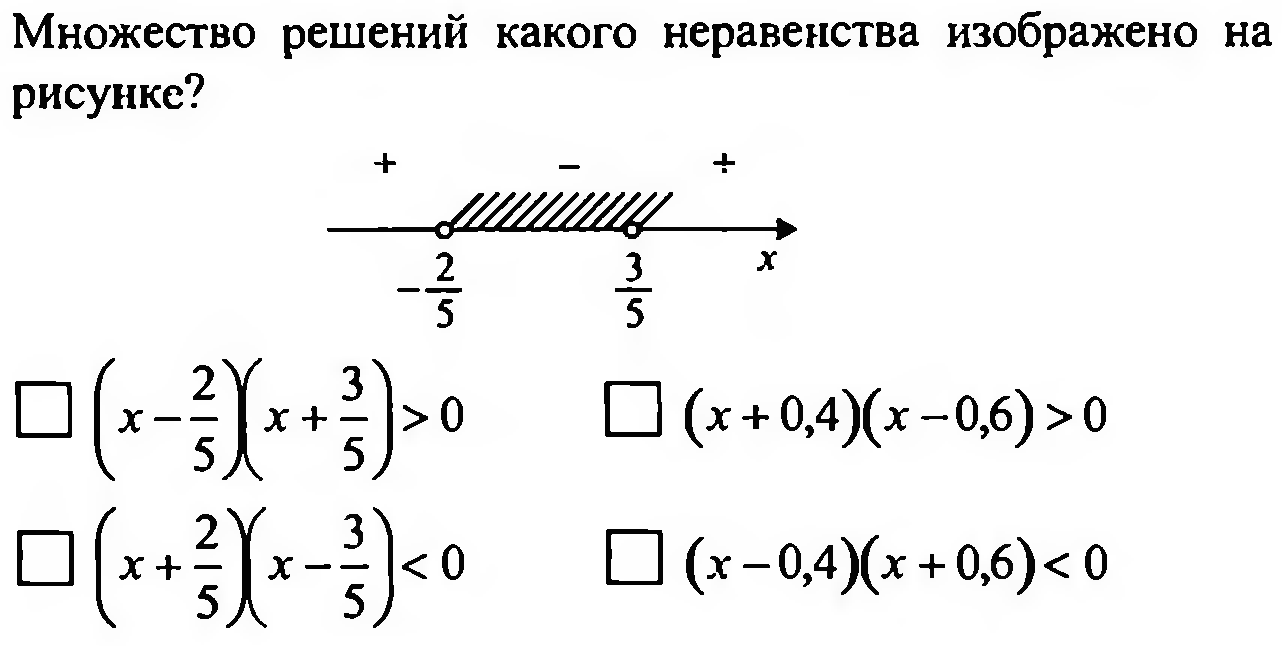 № 3. Решите неравенство
Решение:
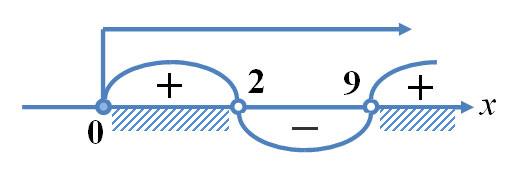 Ответ:
№ 4. Решите неравенство
Решение:
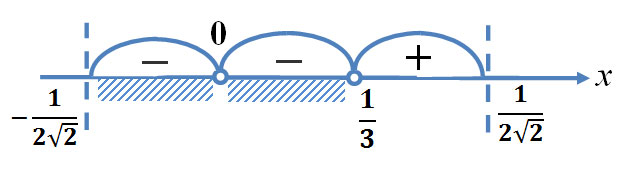 Ответ:
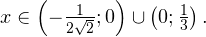 № 5. Решите неравенство
Ответ:
№ 6. Решите неравенство
Ответ:
№ 7. Решите неравенство
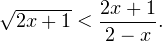 Ответ:
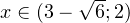 Метод интервалов — универсальный, но не единственный метод решения неравенств. Уметь использовать этот метод, конечно, необходимо, но не достаточно для успешного решения задач по математике.
Другие способы решения:
метод подстановки
графический метод
правило расщепления
использование теорем о равносильности неравенств
Рефлексия
Продолжите предложение…
сегодня я узнал…
было интересно…
было трудно…
я выполнял задания…
я понял, что…
теперь я могу…
я почувствовал, что…
я приобрел…
я научился…
у меня получилось …
я смог…
я попробую…
Домашнее задание:
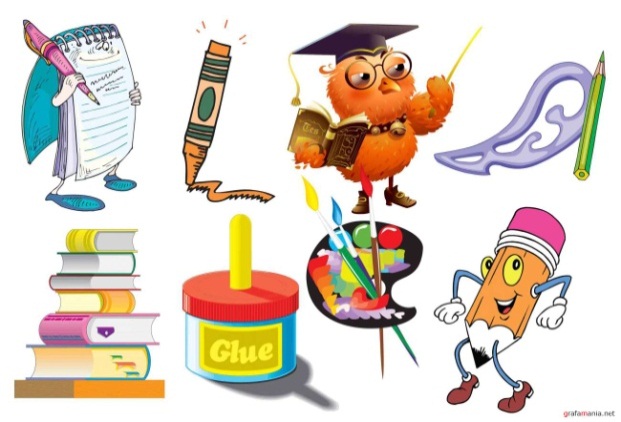 Повторить §15 (глава II), 
№389 (б), № 390 (б), №393(б)
Спасибо за работу!
Использованные источники
1. Учебник: Алгебра-9 класс, Ю.Н. Макарычев, Н.Г. Миндюк, К.И. Нешков, С.Б. Суворова, М.: Просвещение, 2009. 
2. Рурукин А.Н., Полякова С.А., Поурочные разработки по алгебре: 9 класс. – М.: ВАКО, 2010 –  (В помощь школьному учителю).
3. Для создания презентации использовался шаблон с сайта  http://pedsovet.su/
Использованы следующие ресурсы Интернет:
http://www.youtube.com/watch?v=d1PGcy-sLl0
http://www.myshared.ru/slide/107269/
http://s853.zouo.ru/doc/Intervals.doc